Do it now activity
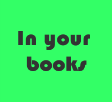 Log onto the computer.

While waiting for the computer to log on complete the front section.

Open IDLE and using your homework create your piggybank program.

Complete the your 
response section
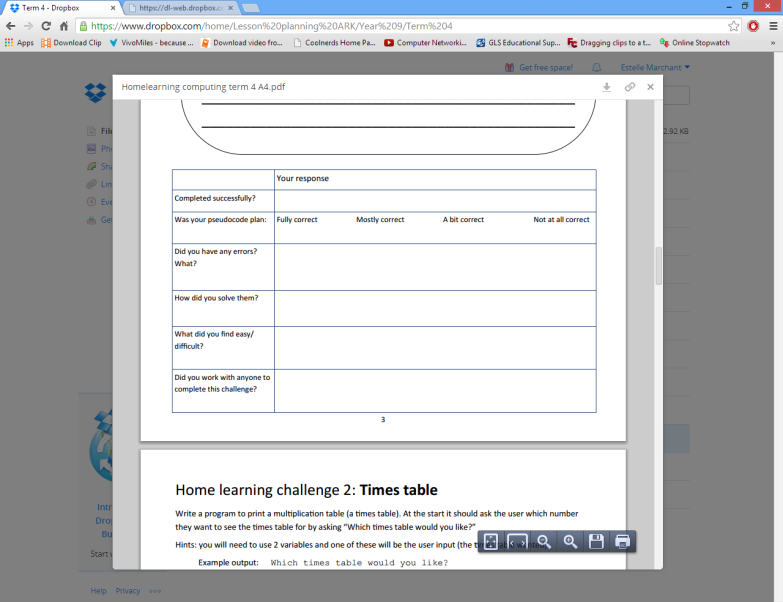 In your books
Todays date: 10/04/2014

C/W
Lesson title: Piggybank program
Independent task
Once you have got your program to run print off your code and stick it in your book.
Do it now activity
Using a green pen identify any changes you made to your pseudocode in order to get the program to run.
Learning
objectives
Plenary
Three stars and a wish.
Learning outcomes
I can ....